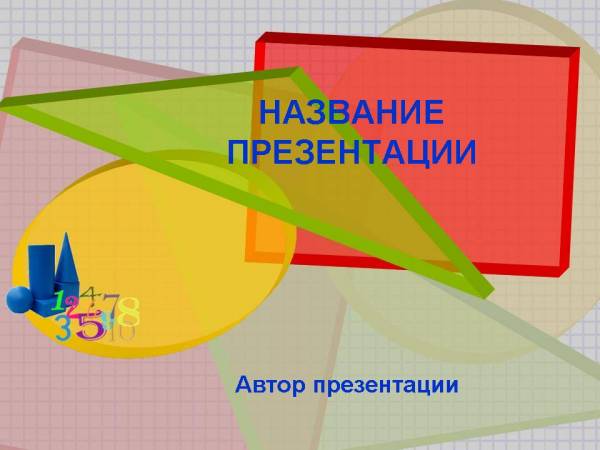 МАТЕМАТИЧЕСКОЕ ОБРАЗОВАНИЕ В ДОУ(из опыта работы МАДОУ ЦРР д/с №19)
И.А.Коробейникова
старший воспитатель
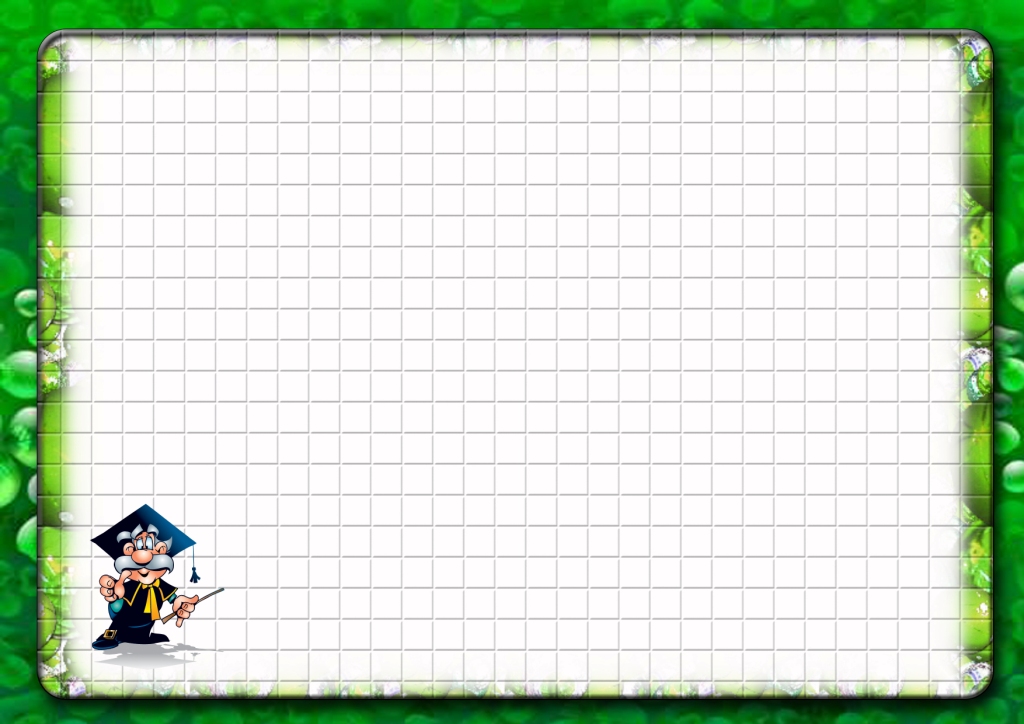 STEM-образование - объединение наук, направленное на развитие новых технологий, на инновационное мышление, на обеспечение потребности в хорошо подготовленных инженерных кадрах
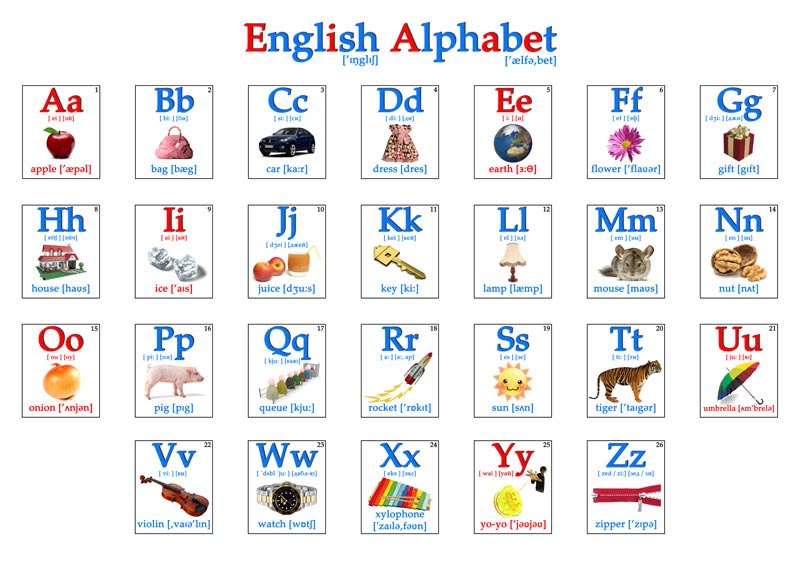 - STEM-Science – Наука
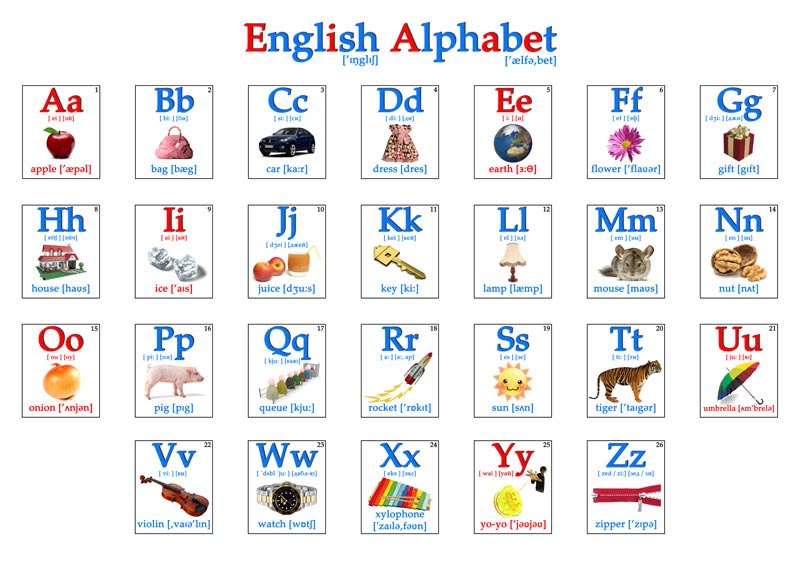 - Technology - Технология
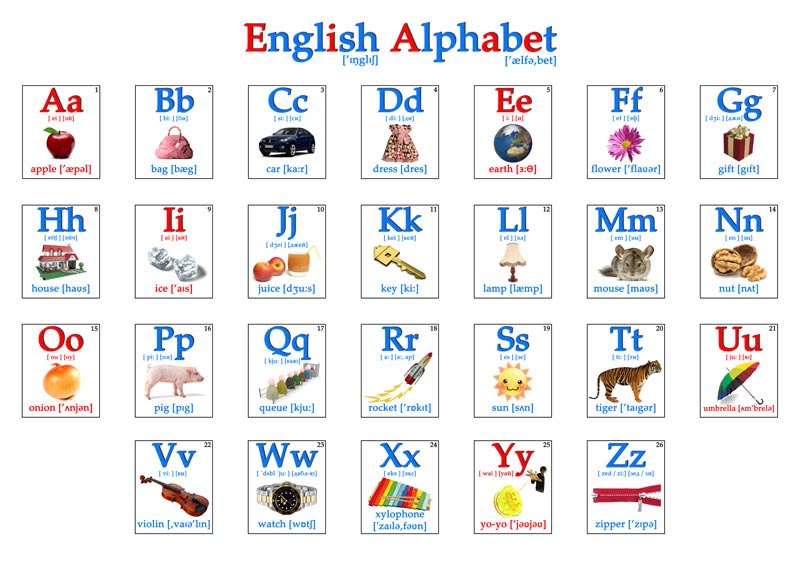 - Engineerin - Инженерное дело
- Math - Математика
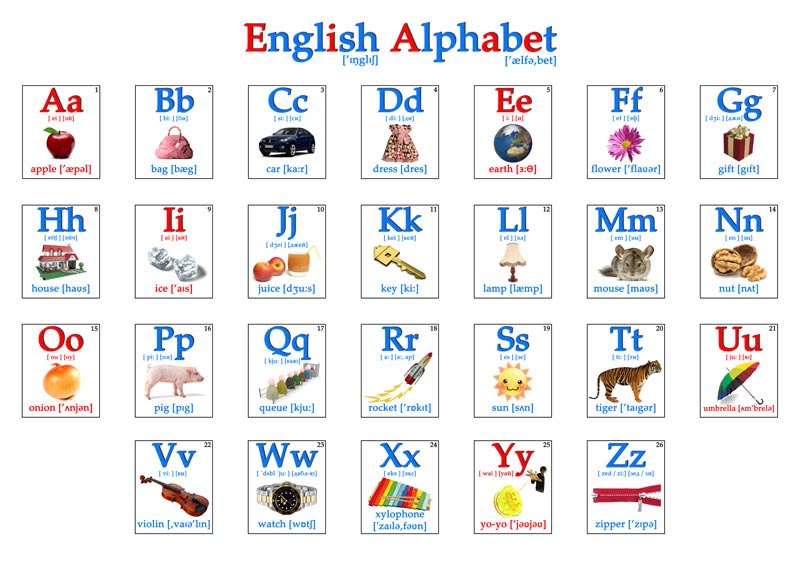 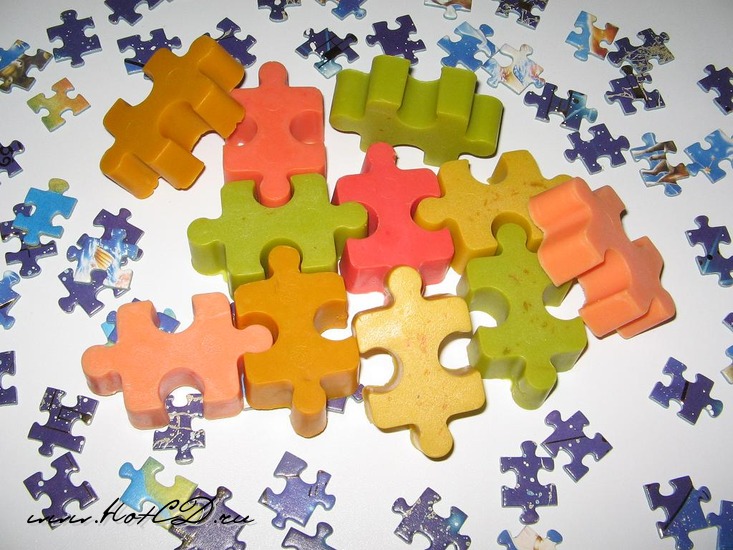 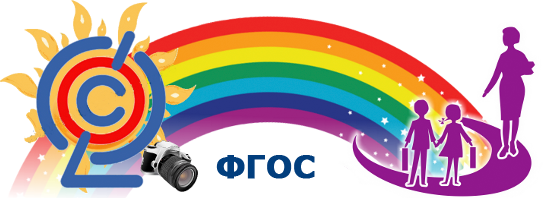 ПОЗНАНИЕ
Сенсорное развитие
ФЦКМ
Развитие познавательно-исследовательской и продуктивной (конструированной ) деятельности
ФЭМП
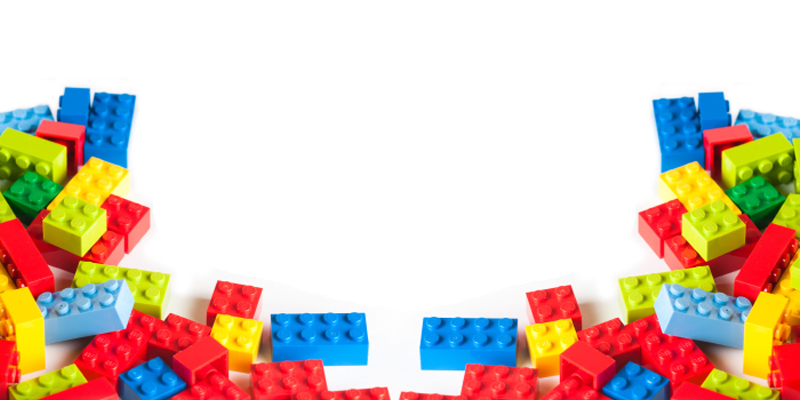 «Математический дух присущ каждому человеку просто потому, что он человек. Важно лишь вовремя этот дух «разбудить»

        М.Монтессори
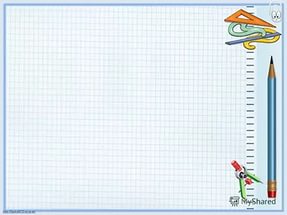 Принципы реализации математического образования
Интеграция
Комплексно-тематическое построение содержания математического образования
Вариативность
Открытость
Индивидуализация 
Научная обоснованность
Практическое применение
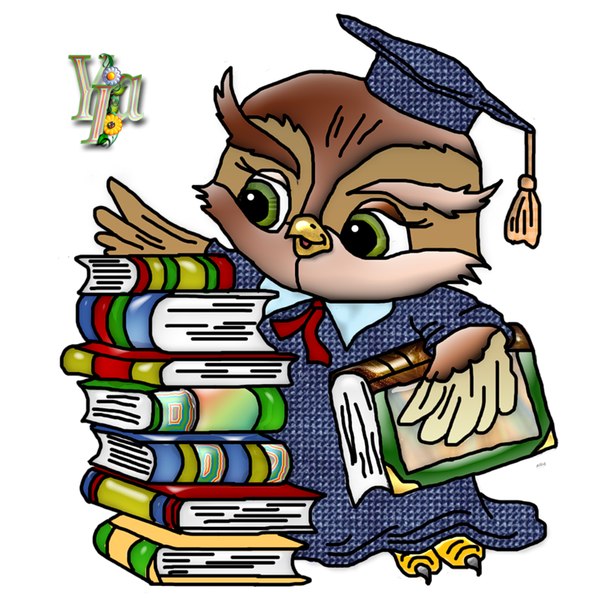 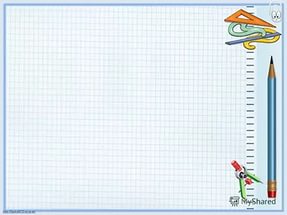 Интеграция
Объединение образовательных областей: познание, физическое развитие, речевое развитие, социально-коммуникативное развитие, художественно-эстетическое развитие
«Программа предполагает комплексность подхода, обеспечивает развитие детей во всех взаимодополняемых образовательных областях» п.2.5. ФГОС ДО
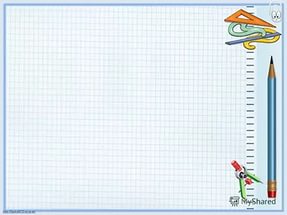 Комплексно-тематический принцип построения образовательного процесса:
Планирование на неделю в рамках одной темы включает математические цели по всем разделам математики в разных видах деятельности
Планирование 1 дня объединено математической темой
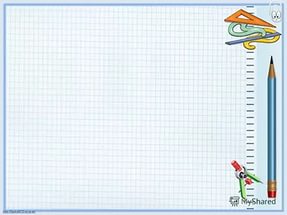 Формы работы с детьми по математическому образованию:
Игра
Экспериментирование
Проектирование
Коллекционирование
Беседы
Наблюдения
Решение занимательных решений проблемных задач
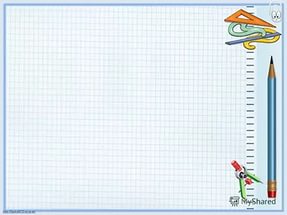 Математическое образование через:
Совместную деятельность



Самостоятельная деятельность
партнерская позиция педагога;
Взаимодействие педагог – ребёнок – родитель;
Свободное размещение и перемещение детей

Создание мотивирующей развивающей предметно-пространственной среды, обеспечивающей выбор деятельности по интересам
Шахматы:
2012 – открытие школы «Белая ладья» им. А.Е.Карпова
2012 – 2015 дополнительные образовательные услуги
2016 – введение в ООП ДОУ
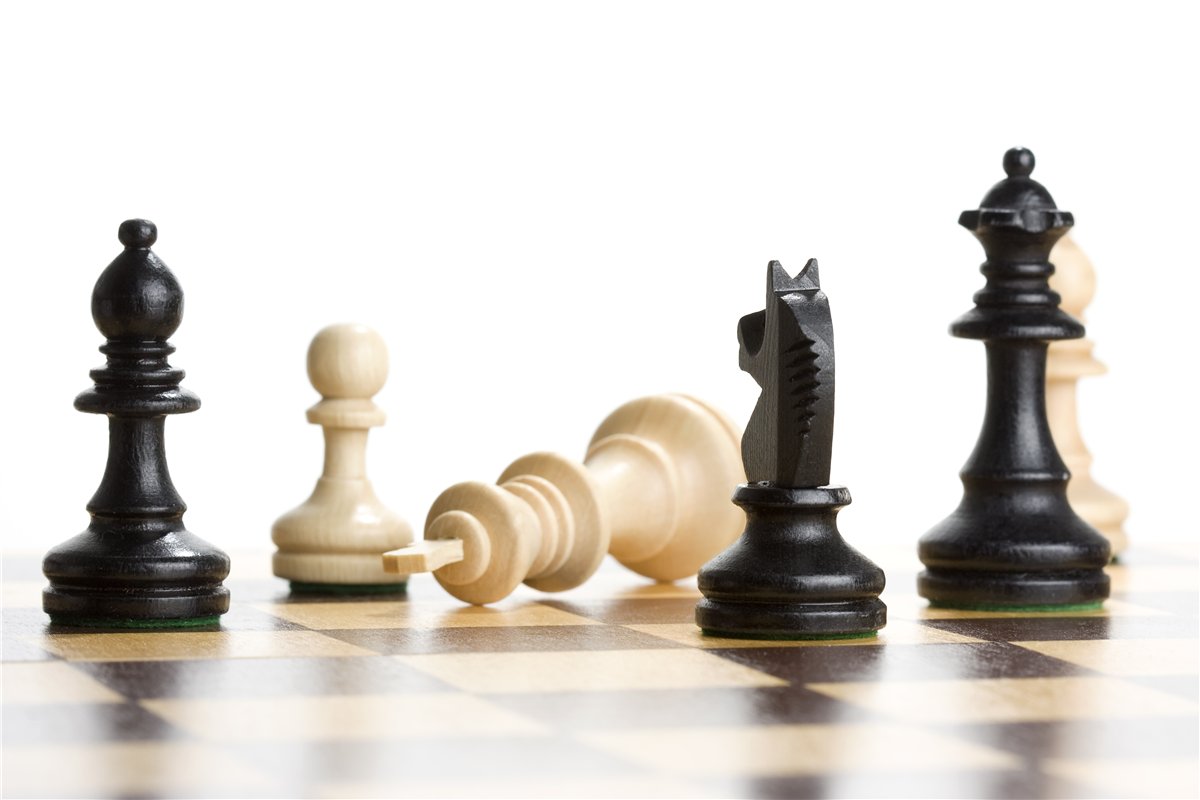